Natural Gas
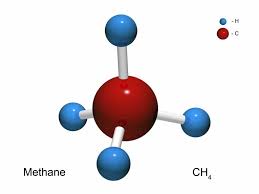 [Speaker Notes: Mostly methane (70-90%), the rest is ethane, propane, and butane.  Small percentage of it is impurities like carbon dioxide, oxygen, nitrogen, or hydrogen sulphide. 
http://www.ems.psu.edu/~pisupati/ACSOutreach/Natural_Gas.html]
Where is it found?
[Speaker Notes: Large reservoirs or caverns where flowing natural gas can accumulate.
Trapped beneath non-porous rocks such as shale

“Petroleum is found in underground pockets called reservoirs. Deep beneath the Earth, pressure is extremely high. Petroleum slowly seeps out toward the surface, where there is lower pressure. It continues this movement from high to low pressure until it encounters a layer of rock that is impermeable. The petroleum then collects in reservoirs, which can be several hundred meters below the surface of the Earth.Petroleum can be contained by structural traps, which are formed when massive layers of rock are bent or faulted (broken) from the Earth’s shifting landmasses. Oil can also be contained by stratigraphic traps. Different strata, or layers of rock, can have different amounts of porosity. Crude oil migrates easily through a layer of sandstone, for instance, but would be trapped beneath a layer of shale. ” http://education.nationalgeographic.org/encyclopedia/petroleum/

Formed from Organic matter, most often plant-based.
Subjected to long periods of heat and pressure.
Gets trapped in rock or caverns (reservoirs)

“Petroleum source rocks are organic-rich fine-grained rocks that in their natural setting have generated and released enough hydrocarbons to form a commercial accumulation of oil or natural gas (Hunt, 1996). Most petroleum source rocks are calcareous, dolomitic , siliceous or phosphatic shales or argillaceous limestones . Rocks with the finest grain size have the highest amount of organic material.” http://www.dcnr.state.pa.us/topogeo/econresource/oilandgas/marcellus/sourcerock_index/index.htm]
New Drilling Technologies and The Natural Gas Boom
.
[Speaker Notes: Fracking: a new method of extracting valuable methane gas from porous rocks, such as shale.

Produces large quantities of gas at a lower cost]
Impacts of the Boom
[Speaker Notes: The controversial results of Fracking: cheap gas, but at what price?

Currently, lower prices of gas are allowing factories and manufacturing plants to lower costs of production of everything from plastics to fertilizer.  Some would argue that fracking is a blessing to our economy.  

Others, such as those involved in lawsuits alleging that fracking causes birth defects, might argue that it’s not worth it.]
[Speaker Notes: For reference, a magnitude three earthquake is described by the United States Geological Survey (USGS) as causing  “vibrations similar to the passing of a truck.”3
An Oklahoma Geological Survey study on seismicity near hydraulic fracturing activities concluded that it was  “impossible to say with a high degree of certainty whether  or not these earthquakes were triggered by natural means  or by the nearby hydraulic-fracturing operation.” The study did note, however, the events under examination were “small earthquakes with only one local resident having reported feeling them. The earthquakes range in magnitude from 1.0 to 2.8.” http://www.energyfromshale.org/articles/fracking-and-earthquakes]